النظام التعليمي
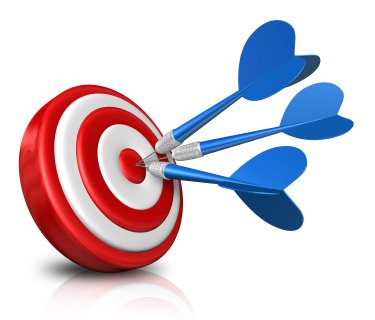 أهداف المحاضرة
التعرف على معنى «التعليم»، والفرق بينه وبين «التعلم».
التعرف على أهداف التعليم.
التعرف على مقومات النظام التعليمي.
التعرف العوامل الاجتماعية المؤثرة في عملية التعليم.
التعليم هو انتقال المعرفة والقيم والقيم والمعتقدات والأفكار في المجتمع من جيل إلى آخر بشكل منظم.

هناك فرق بين التعلم والتعليم...
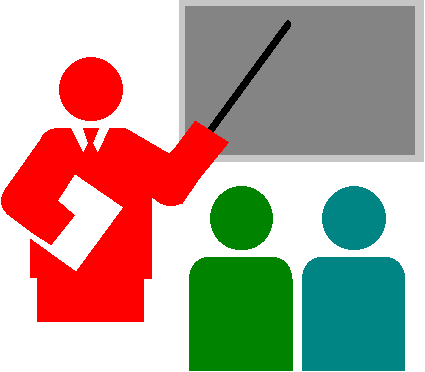 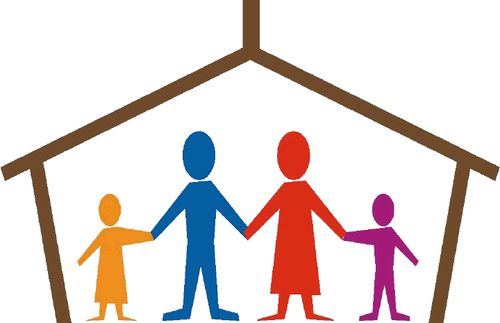 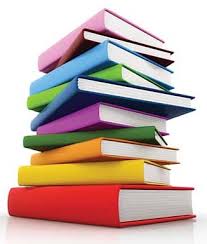 أهداف التعليم:
مقومات النظام التعليمي:
العوامل الاجتماعية المؤثرة في عملية التعليم:
التعليم والفروق بين الجنسين:
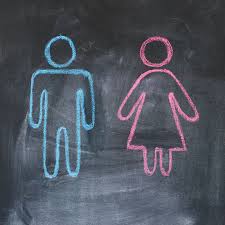 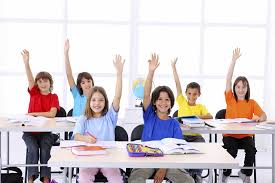 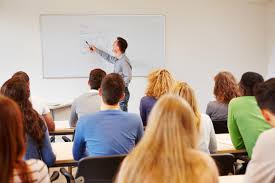